The horizon as a fundamental experience  Céline Flécheux (Philosophy of Art. Université Paris Diderot)Hiroshi Sugimoto, Mer des Caraïbes, 1980
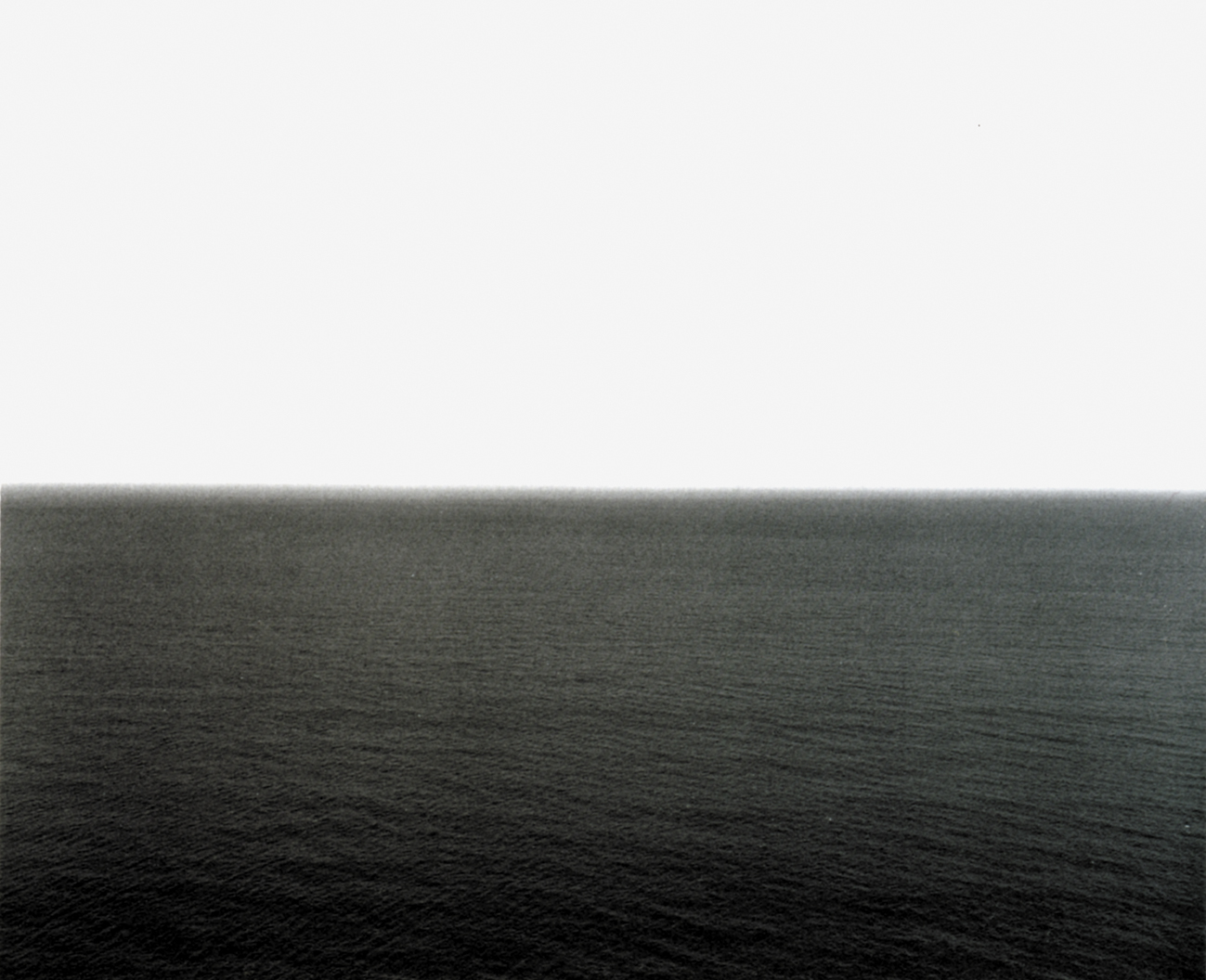 Persée et Andromède, fresque trouvée à Boscotrecase, (près de Pompéi), New York, Metropolitan Museum of Art
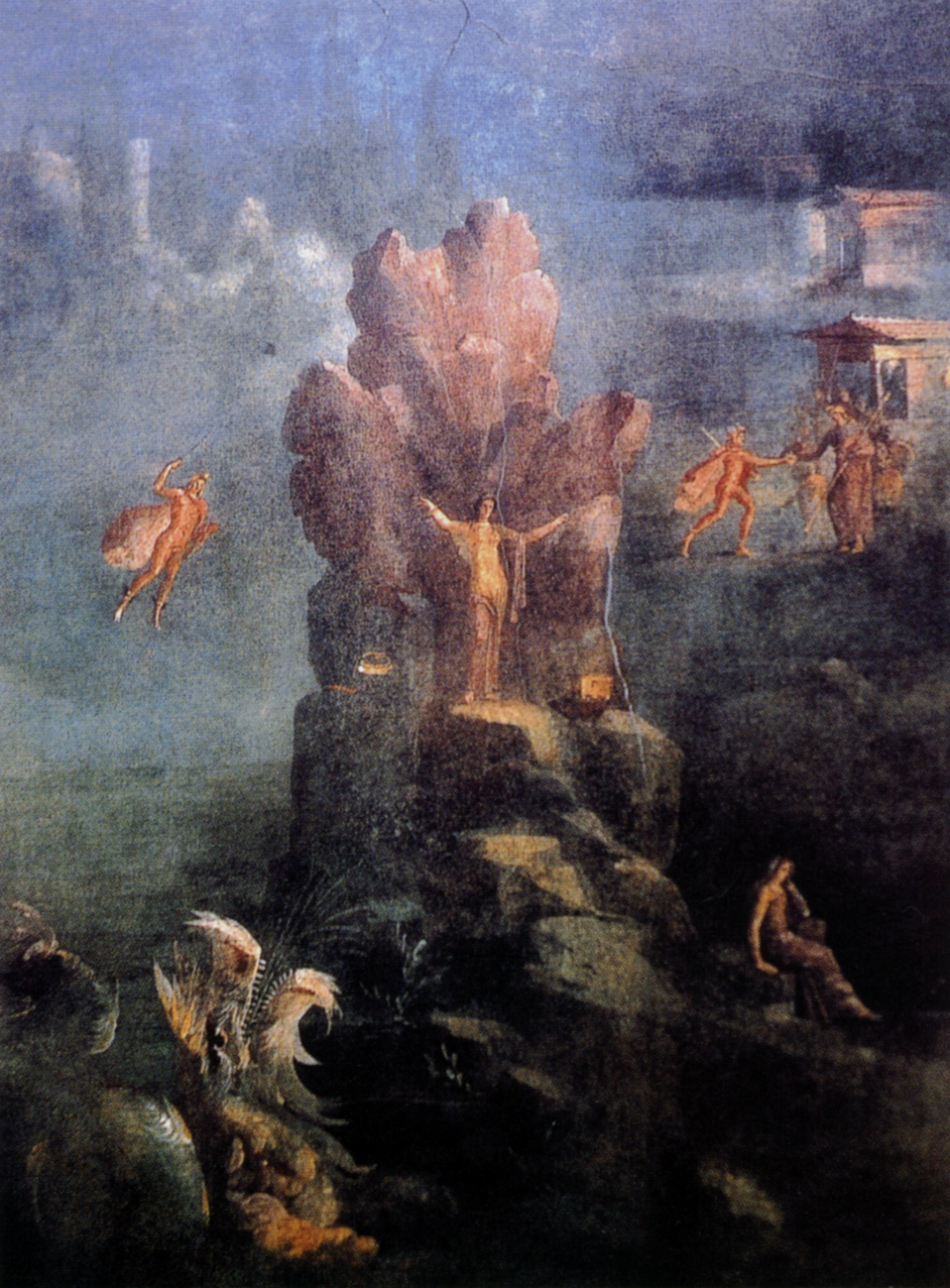 A. Lorenzetti, Salle de la Paix, 1344. Sienne, Palais public. (parois nord et est)
A. Lorenzetti, salle du Bon gouvernement, 1344. Sienne, Palais public. Paroi est
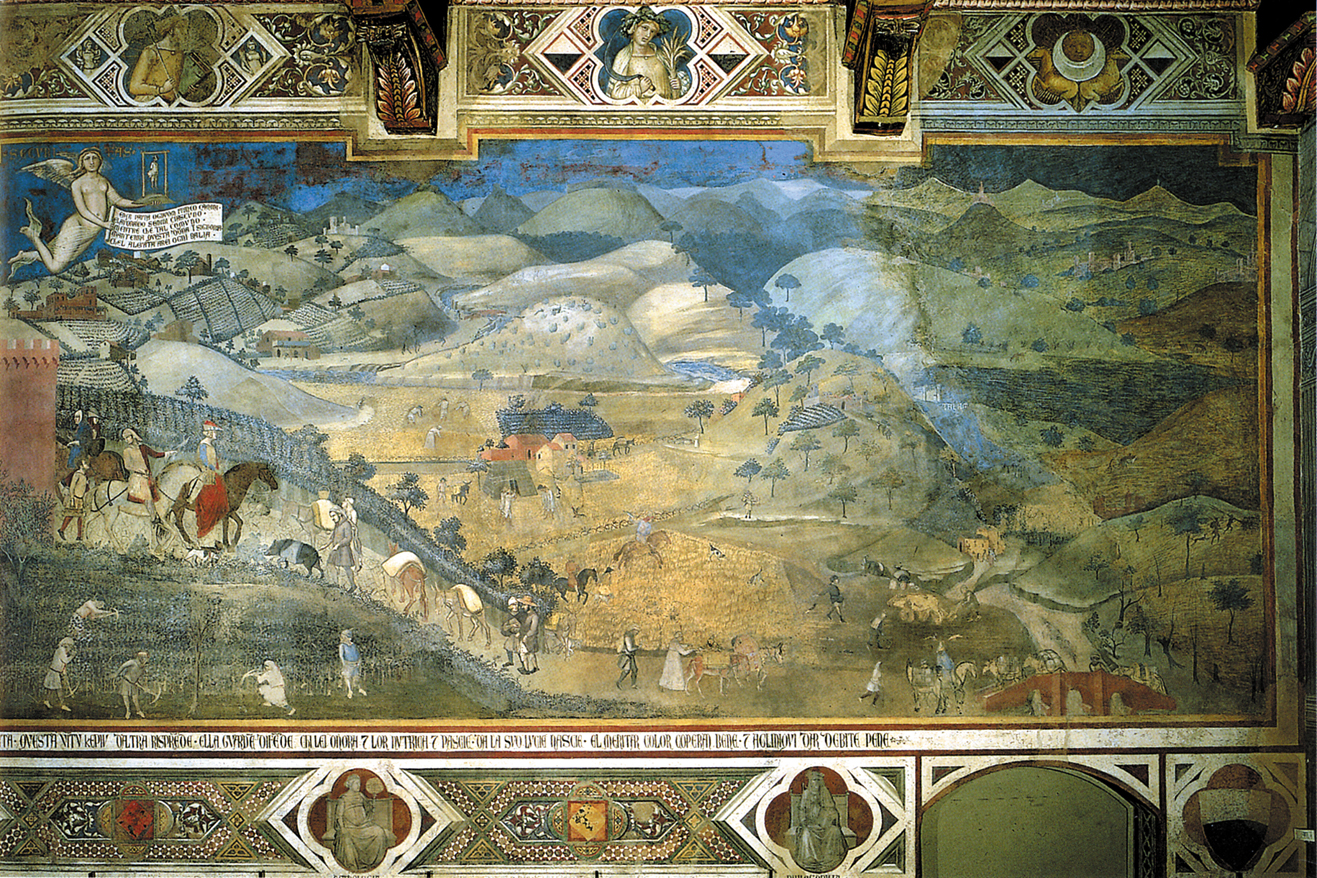 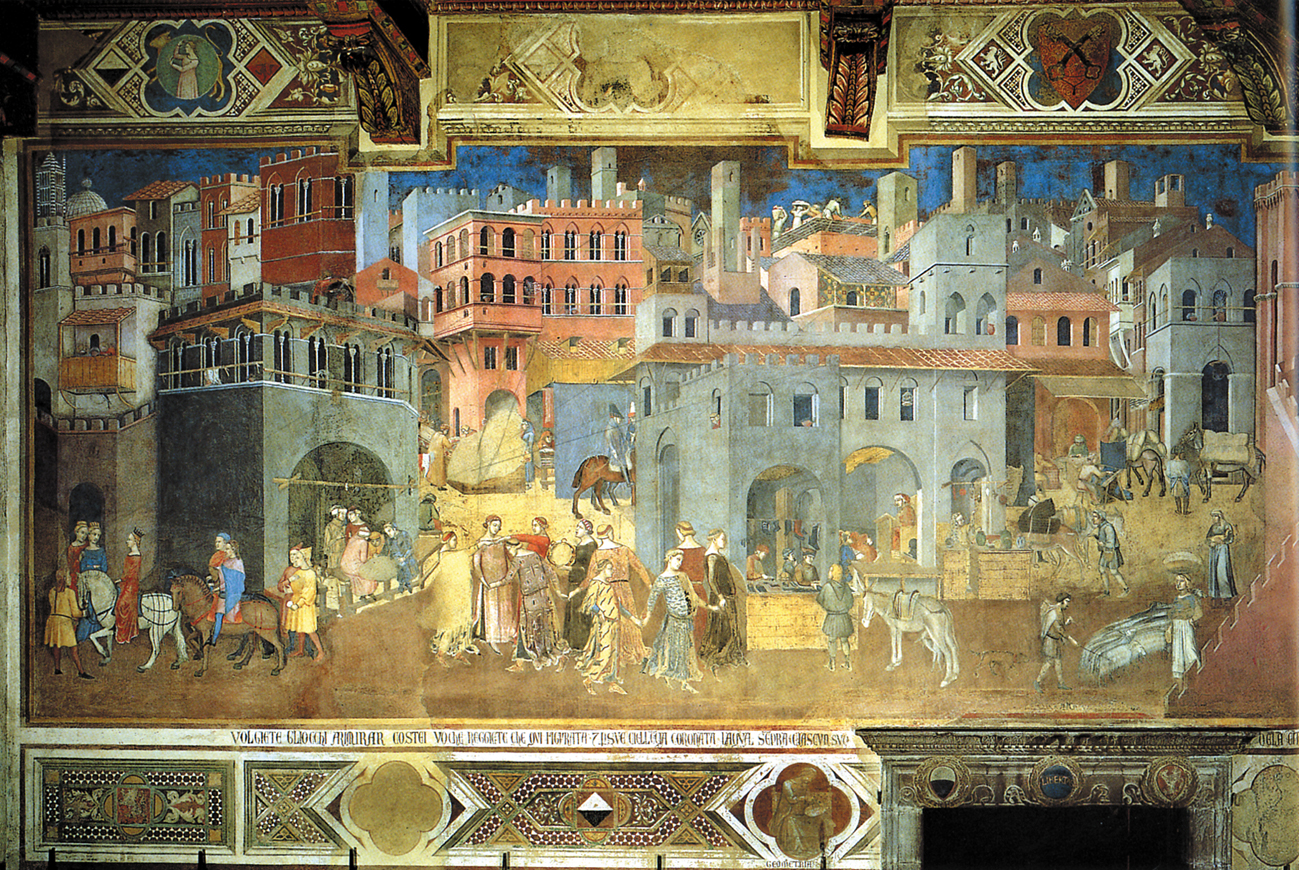 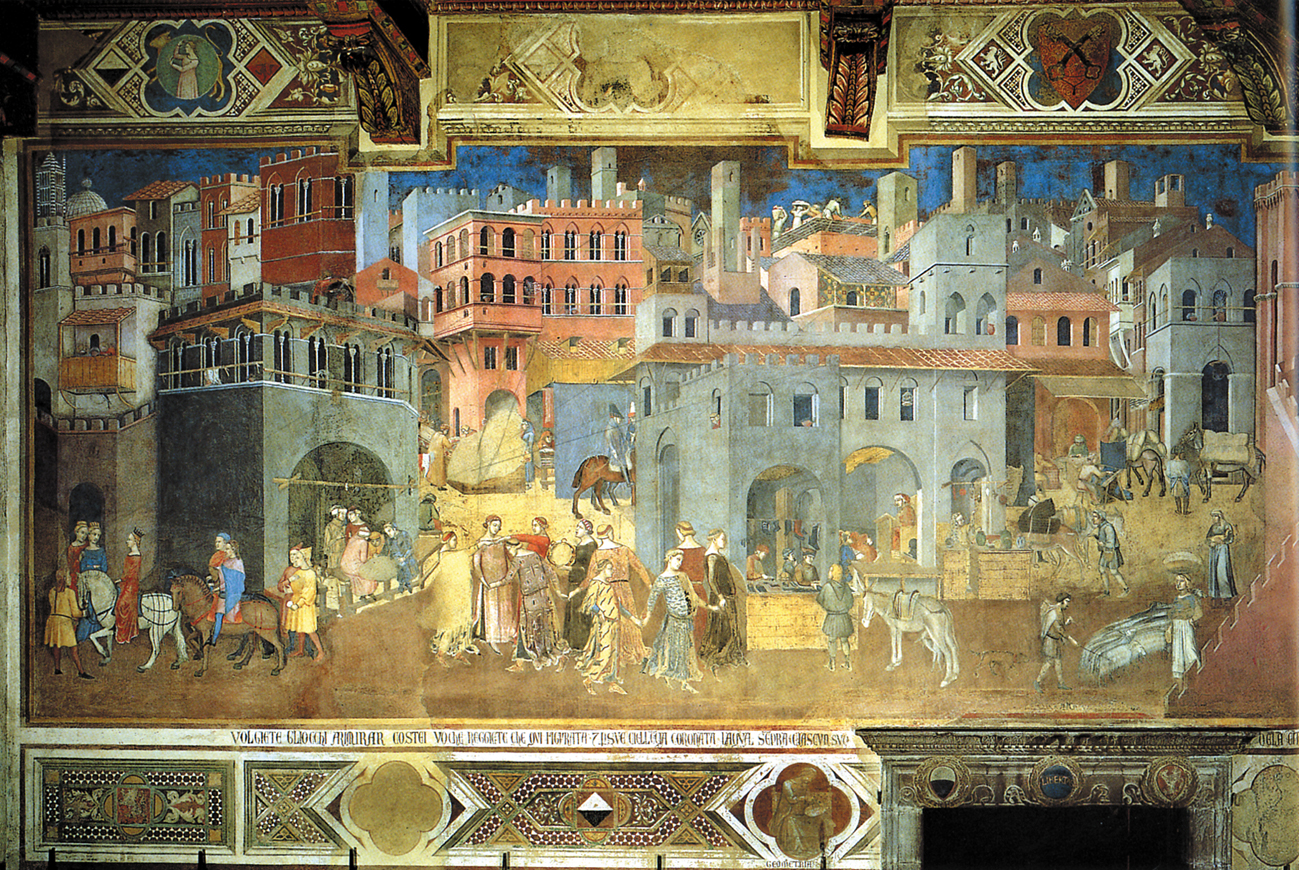 Ambrogio Lorenzetti, Les Effets du bon gouvernement, 1344, Sienne, Palais public
Ambrogio Lorenzetti, Les Effets du bon gouvernement, 1344, Sienne, Palais public. Contado
A. Lorenzetti, salle du bon gouvernement, 1344. Sienne, Palais public.à gauche: la Paix (paroi nord)
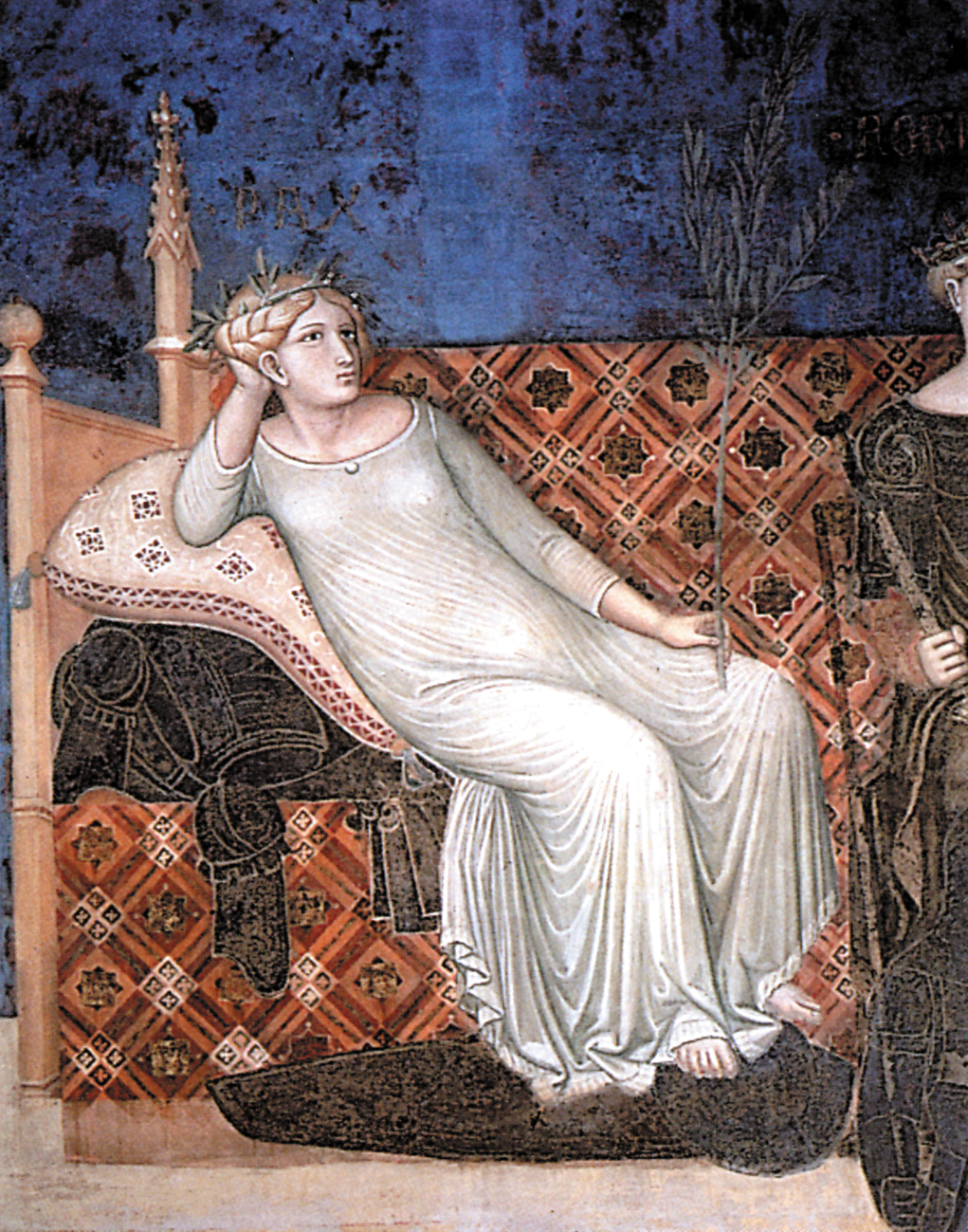 Claude Lorrain, Paysage avec Ulysse, 1644.Paris, musée du Louvre
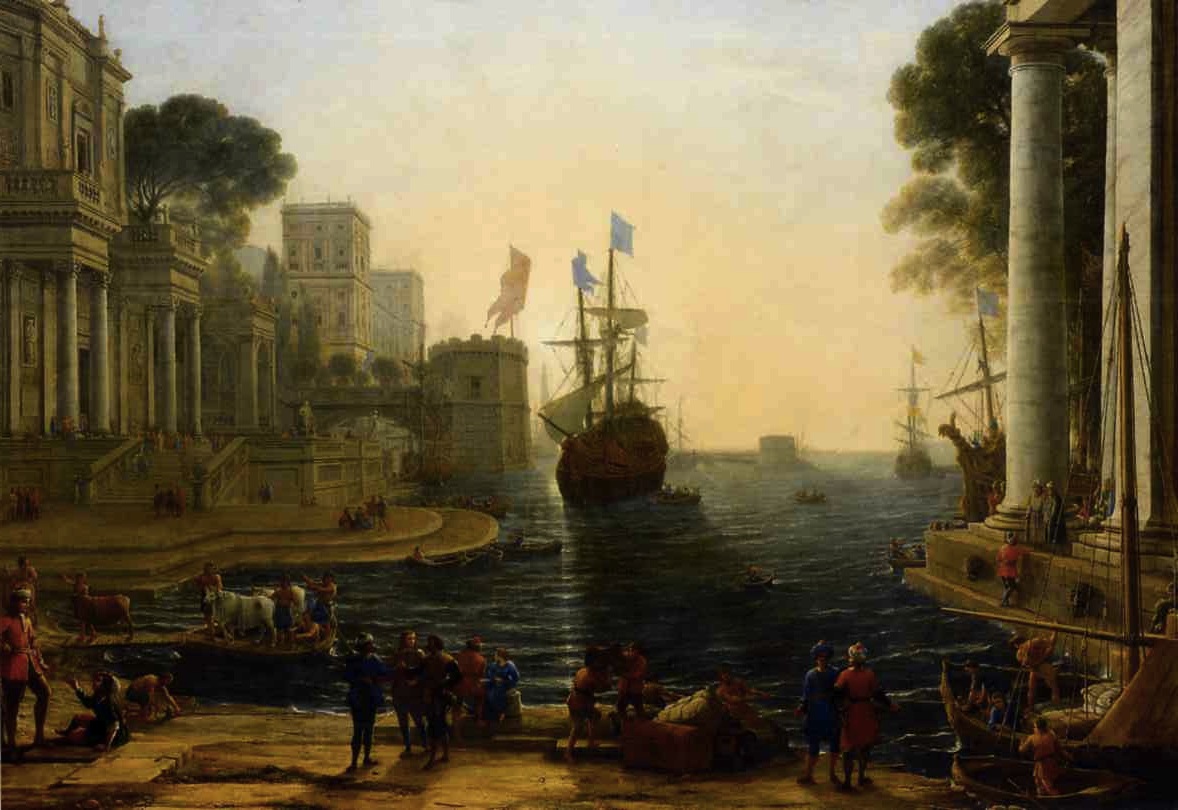 Hubert et Jan van Eyck, Retable de l'Agneau mystique, 1432. Gand, cathédrale Saint-Bavon. Fermé
Hubert et Jan van Eyck, Retable de l'Agneau mystique, 1432. Détail ville
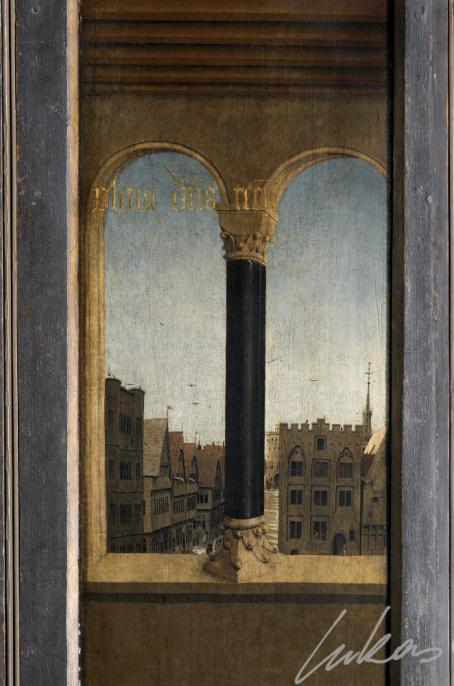 Hubert et Jan van Eyck, Retable de l'Agneau mystique, 1432. Ouvert
Hercule Seghers, Paysage au sapin (c. 1630). Gravure sur papier peint. Rijksmuseum, Amsterdam
Dan Graham, roof of the Met, NY, 2014
Pierre-Henry de Valenciennes, Elemens de perspective pratique, 1801.Planche XXXV
Formerly Piero della Francesca, Ideal CityGalleria Nazionale delle Marche, Urbino
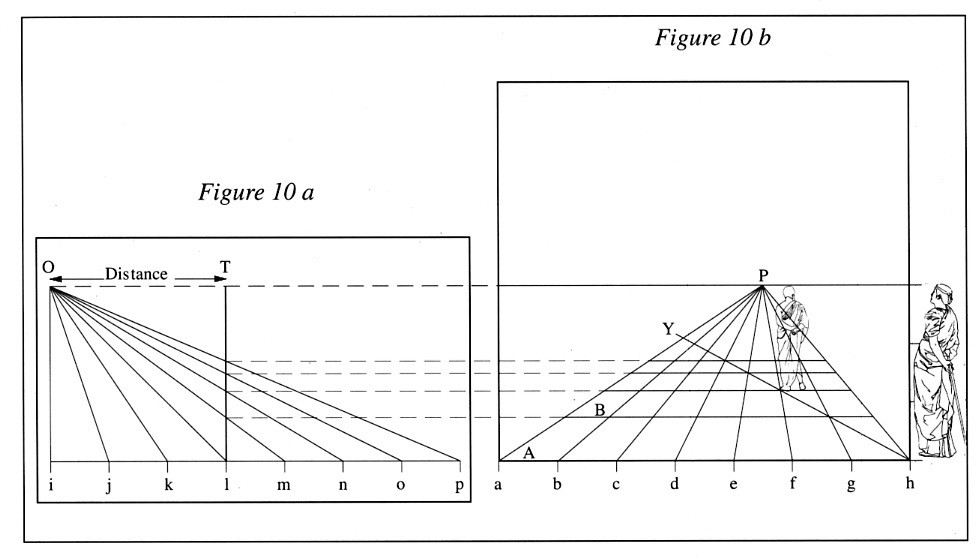 Alberti. Pavement et point de distance. Edition Shefer, fig. 10
Gustave Courbet, La plage, 1865. Wallraf Richartz Museum, Cologne
Manet, L’é́vasion de Rochefort, 1881 Paris, musée d'Orsay
Jean Pèlerin dit Viator, De Artificiali Perspectiva, Toul, 1505.
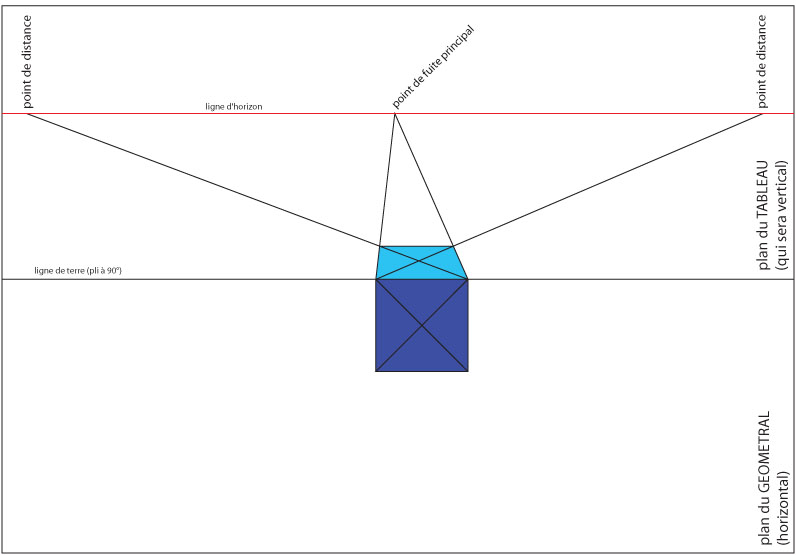 Claude Lothier, Schéma du carré de base en perspective. Face
Mantegna, Crucifixion. Le Calvaire, 1456-59. Paris musée du Louvre
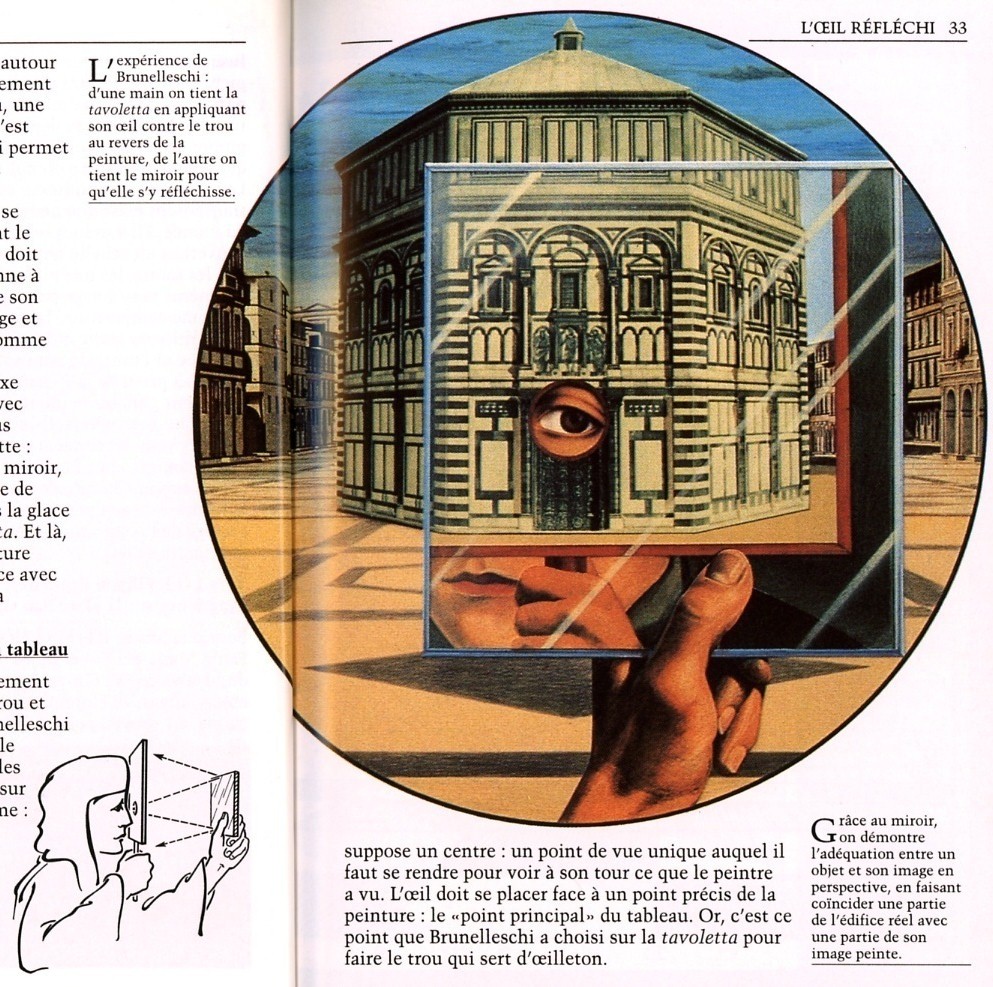 Expérience de Brunelleschi devant le Baptistère de Florence, 1415. Source: Ph. Comar
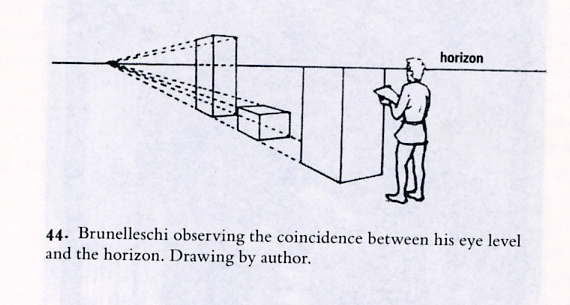 Samuel Edgerton, L’horizon par Brunelleschi
Gozzoli, Voyage des rois mages, 1459. Florence, chapelle Medicis
Piero della Francesca, Double portrait des époux d’Urbino, 1460-1470. Florence, galerie des Offices.
Les Heures du Maître de Boucicaut, 1405-1408, f°241. Paris, musée Jacquemart-André
Les Très Belles Heures de Notre Dame, Naissance Jean-Baptiste & Baptême du Christ. Folio 93v. Main G, Turin
Détail du Folio 93v. (1422-1425). Van Eyck (?), Baptême du Christ
Hiroshi Sugimoto, North Pacific Ocean, 1994, coll. Part.
Hiroshi SUGIMOTO, série des Mers (1980 - …). Photographies noir et blanc
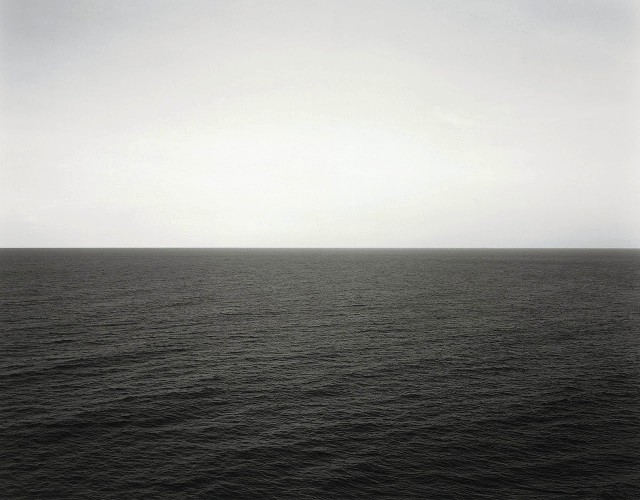 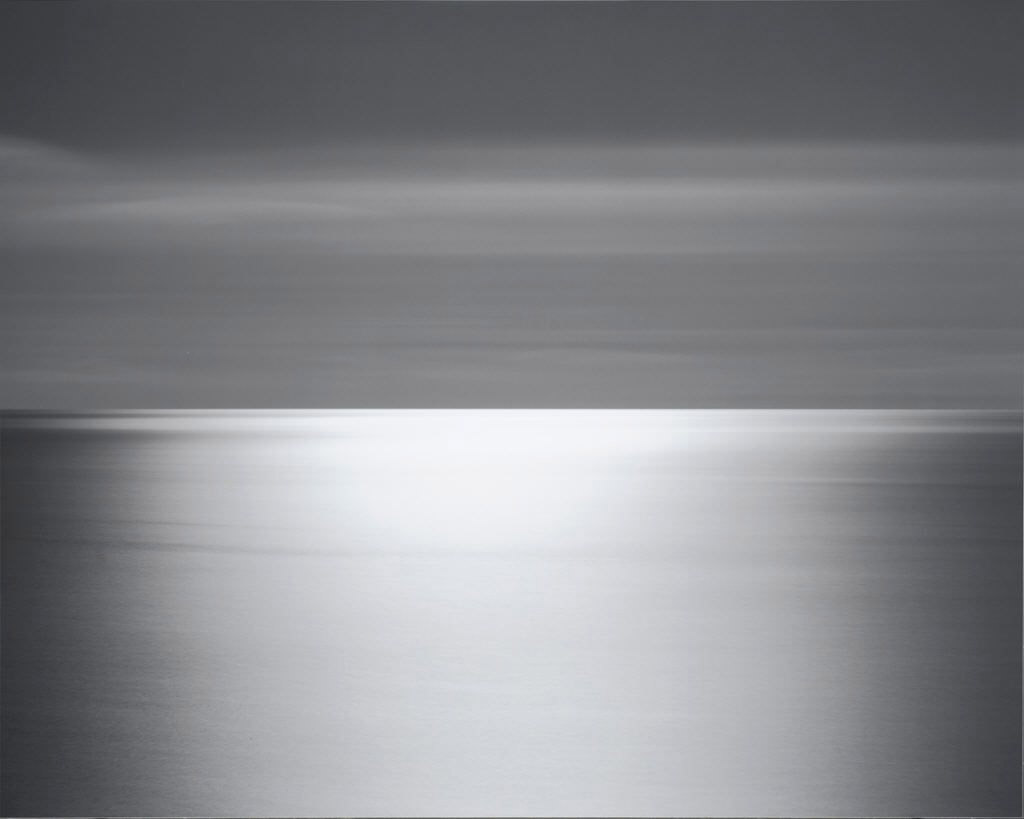 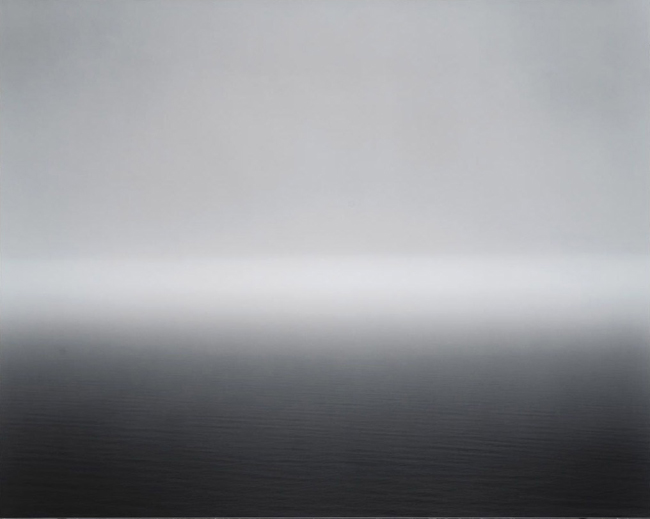 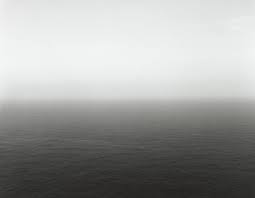 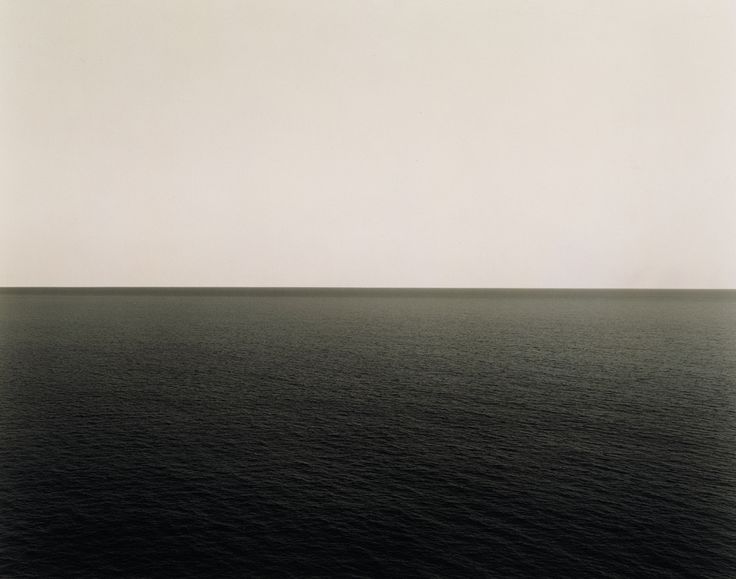 Sugimoto, 7 days 7 nights, Gagosian Gallery, LA, 2009
Nuages au « sol » et nuages « au ciel » (Ruskin)
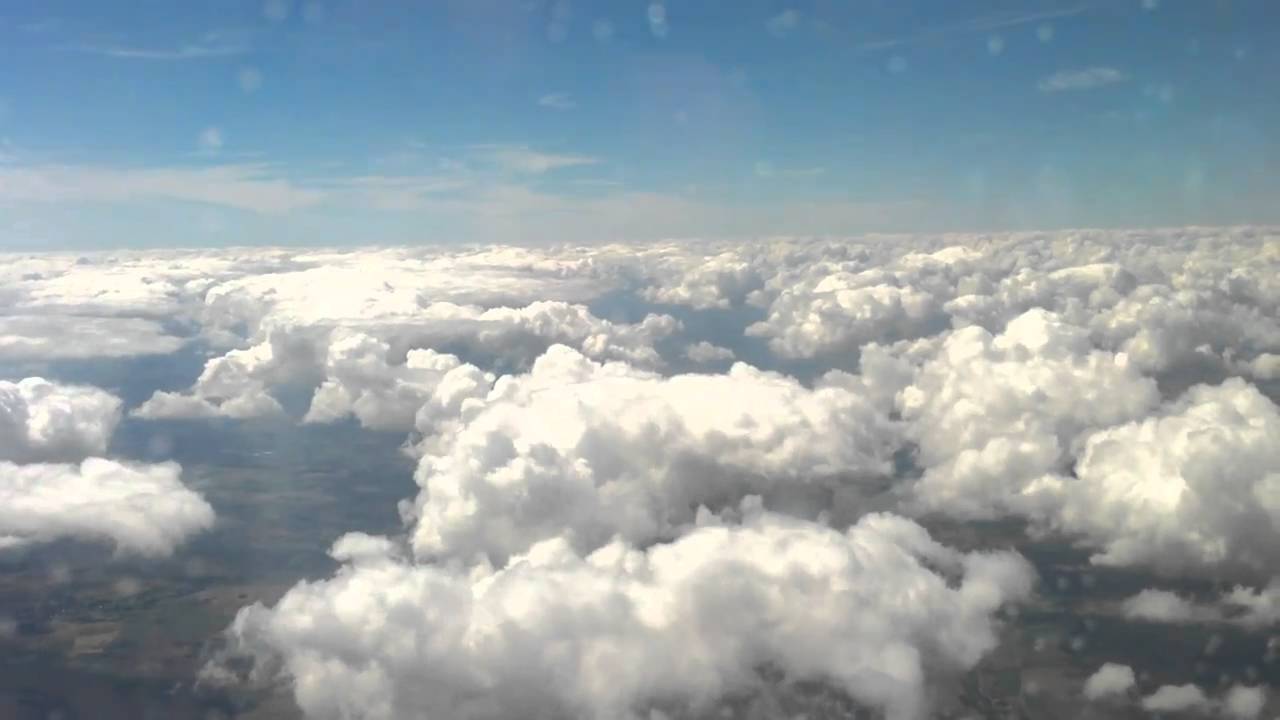 Anthony Gormley, Another place, 1997. Cuxhaven, Allemagne
Anthony Gormey, Horizon field, 2010-2012. Alpes autrichiennes.
Gormley, Event Horizon Rotterdam 2008
Anthony Gormley, Another Times XI, 2008 Hayama, Japon, 2012-13.
Gormley, Anotherplace, Stavanger, Norvège, 1998
Anthony Gormley, Another place, Stavanger, 1998
Détail du Folio 93v. Van Eyck, Baptême du Christ
Alberti, diagramme de la pyramide visuelle. In Martin Kemp, The Science of Art, p. 23
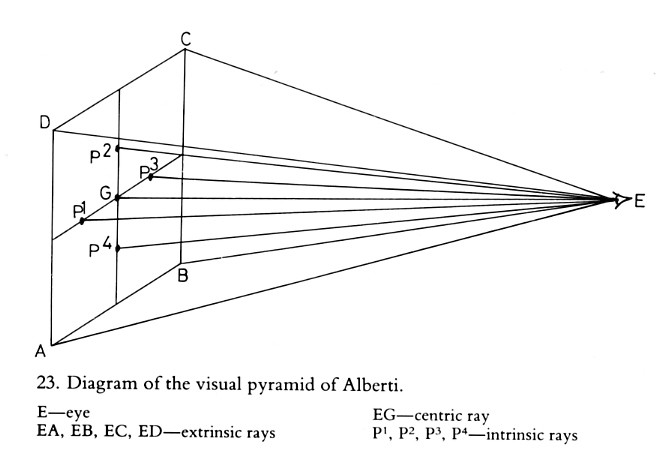 Boccati, Arrestation du Christ, 1442. Peruge
Bellini, Vierge à l'enfant, 1510. Paris, musée Jacquemart-André
Francis Alÿs, Don’t cross the bridge before you get to the river, 2008
Francis Alÿs, Don’t cross the bridge before you get to the river, 2008 (Maroc-Espagne-Gibraltar). On 12 August 2008, a line of kids each carrying a boat made out of a shoe leaves Europe in the direction of Morocco, while a second line of kids with shoe-boats leaves Africa in the direction of Spain. The two lines will meet on the horizon.
Francis Alÿs, Bridge/Puente, 2006côté cubain
Markus Raetz, Hode (tête), 1992. Vestvogoy, Norvège
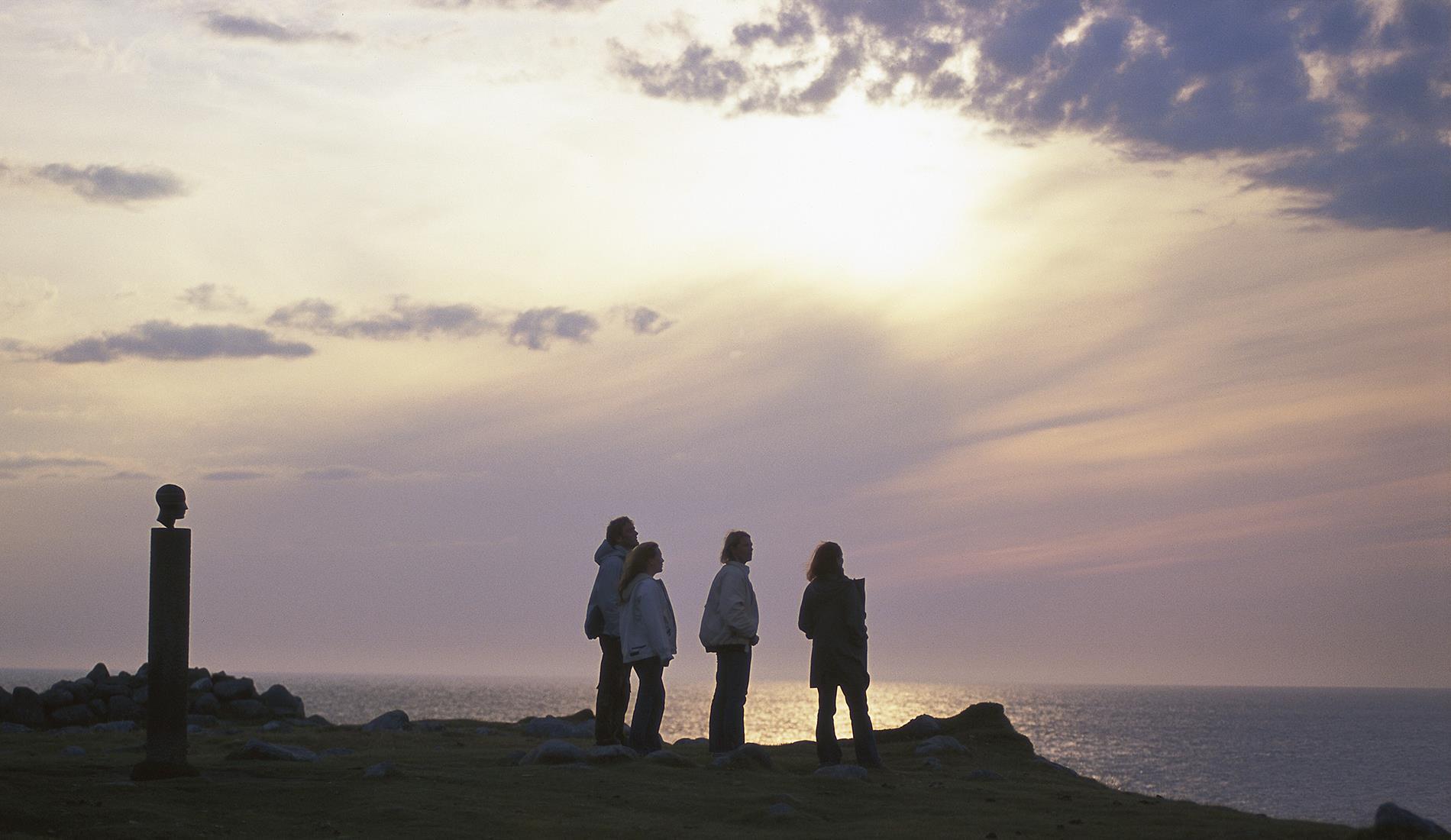 Anthony Gormley, Horizon Field, Alpes autrichiennes, 2010
Anthony Gormley, Another Time XVI, 2012, Knokke Belgique
AEB N°16-1975 Fente Acrylique, feuille de métal sur toile (180 x 142 cm)
AEB N°31-1975 Horizon Noir Acrylique, modeling paste, feuille de métal sur toile (240 x 180 cm)
AEB N°23-1977 Cap RougeAcrylique, feuille de métal sur toile (240 x 180 cm)